A Review of Stream Restoration Techniques and a Hierarchical Strategy for Prioritizing Restoration in Pacific Northwest Watersheds
North American Journal of Fisheries Management 22:1–20, 2002 American Fisheries Society 2002. (Philip Roni)
Overview
This presentation will cover the following…
Area of study and species habitat studied
Restoring Habitat methodology (steps)
Discuss applied habitat restoration techniques for different outcomes.
Area of study and species habitat studied
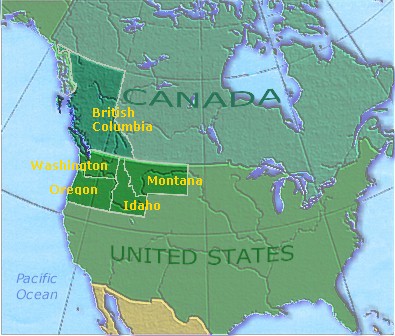 Pacific Northwest specifically Washington and Oregon.
Species habitat (Salmonids). Specifically pacific varieties' of salmon and steelhead trout.
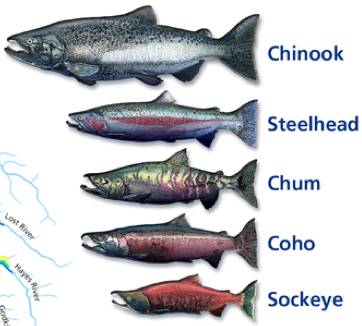 Restoring Habitat methodology
Proper restoration of a river habitat requires a structured approach. 
Step1: Identifying the types and natural rates of habitat-forming processes. 
This guides our understanding of the potential of the landscape to form salmonid habitats. 
Provides reasonable expectations of how a restored watershed or stream reach will function.
Restoring Habitat methodology(step 2)
Determine where processes are altered.
This step uses many evaluation techniques:
Assessment of wildfire probabilities 
Rates of sediment supply from landslides 
Dynamics of riparian forests 
Stream temperature regimes
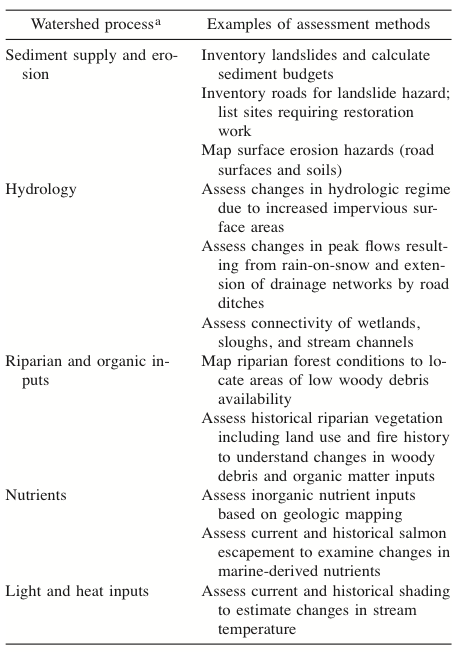 Deciding how to restore disrupted processes(Step 3)
As funding for restoration projects in never open ended.One of the essentials is the decision of what to restore for the best results. 
Habitat reconnection: Remerging isolated portions of steams.   
Road improvement: Reducing erosion, and supply of excess sediment. 
Riparian restoration: Incorporation of LWD’s, and lessening grazing inspired erosion.  
Instream habitat restoration: Creating channel complexity and habitat for fish. 
Nutrient enrichment: Restoring nutrient quality to stream.
Habitat reconnection
This form of river restoration, attempts to provide better fish infrastructure, in a number of ways. 
One method is connecting or improving routes used by fish for travel upstream. (such as reconnecting an oxbow lake)
Another method is providing access to more Estuaries.  
Estuaries allow juvenile fish more habitat to forge, and develop in. They also have a psychological effect.
Habitat reconnectioncont…
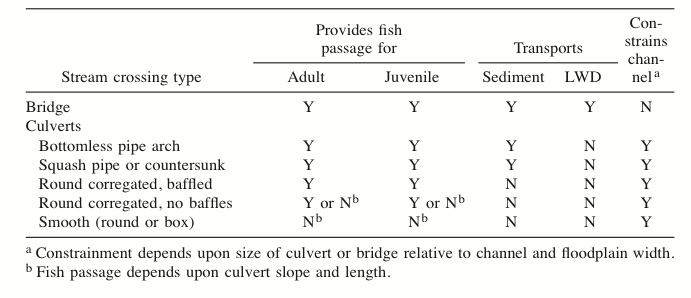 Improving fish routes.
Bridges are thought to be of the most benefit for fish.
Culverts not so much. Because they prevent LWD’s and sediment from flowing freely.
Habitat reconnectioncont… (Estuaries)
Estuaries are important foraging areas for juvenile fish. 
Some Salmon species are known to use estuaries for up to 15 weeks.
Some techniques for restoring estuary habitat are the following:
Breaching dikes 
Removing fill 
planting emergent and submergent plants
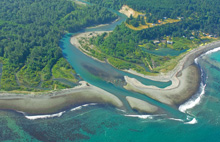 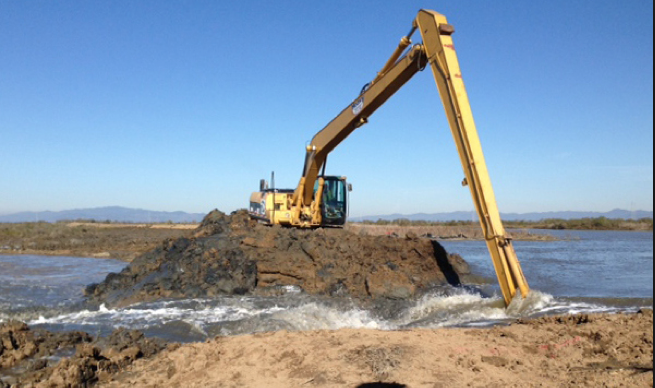 Road improvement
Roads can harm streams and salmon habitat by:
Increasing delivery of fine sediment.
 Altering landslide frequency
Changing stream hydrology.
Impede the movement of LWD’s and some nutrients downstream. 
The removal or alteration of roads can have positive restorative effects.
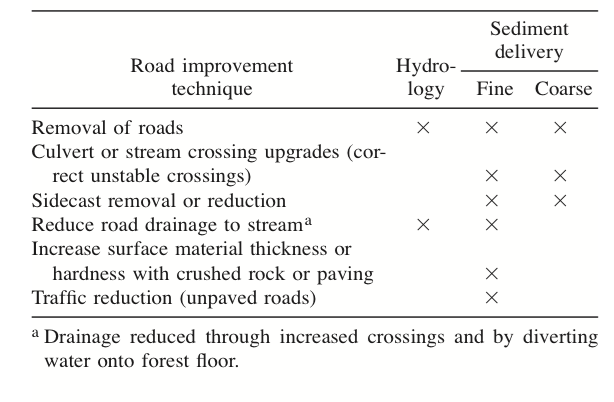 Road improvement techniques  and
their impacts
Road improvementcont…
Road erosion can be arrested in a number of ways:
Better road design and maintenance.
Using crushed rock (7.6–15.2 cm). 
Using the hardest rock available, reduces the generation of sediment. 
Over stream crossings, the construction of bridges is preferred over culverts. This allows more LWD’s to pass through, instead of clogging.
Riparian Restoration
Riparian areas in the coastal Pacific Northwest have transformed from conifer-dominated to hardwood-dominated forests.
These hardwoods, do not provide a long term source of large Woody debris (LWD). Long term plans for reintegrating conifers, show promise of meeting demand for LWD’s.  
The implementation of grazing fences has been shown to arrest upland and stream bank erosion. Erosion has been shown to alter stream flow, affect water quality and water temperature.
Instream habitat restoration
Techniques for compensating for stream simplification and habitat include:
Large woody debris 
Boulder placement
Increasing pool frequency and depth.
Incorporation of quality spawning gravel.
Artificial structures such as weirs and wire gabions. 
Consideration: Most in stream techniques used tend to have a 10-20 year lifespan.
Nutrient enrichment
Dead Salmon
After spawning, salmon die, which inheritably, enriches the waters for juvenile salmon production.
Two primary techniques to increase nutrient availability:
The addition of inorganic N and P to streams during summer. 
The distribution of hatchery-spawned salmon carcasses in streams. 
Considerations: Too much nutrient enrichment, especially N and P, can have negative impacts. Concentrating in downstream areas.
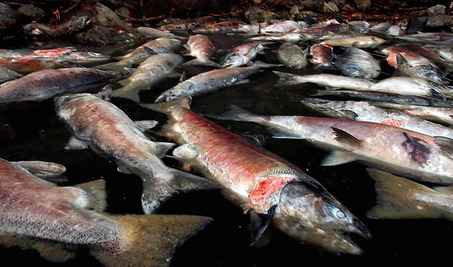 Water/Time
Nutrients For:
Future Salmon
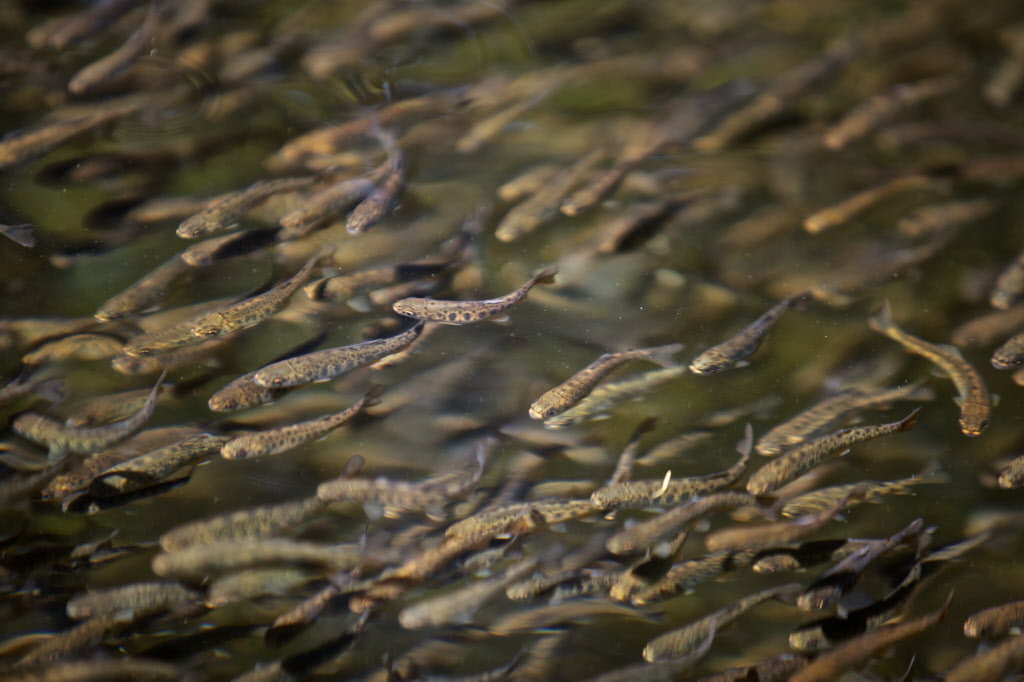 Conclusion
Habitat restoration comes in many forms.
There are outside factors that influence the method of restoration.
Depending on the environment or reach under consideration for restoration. There are different techniques that should be applied.
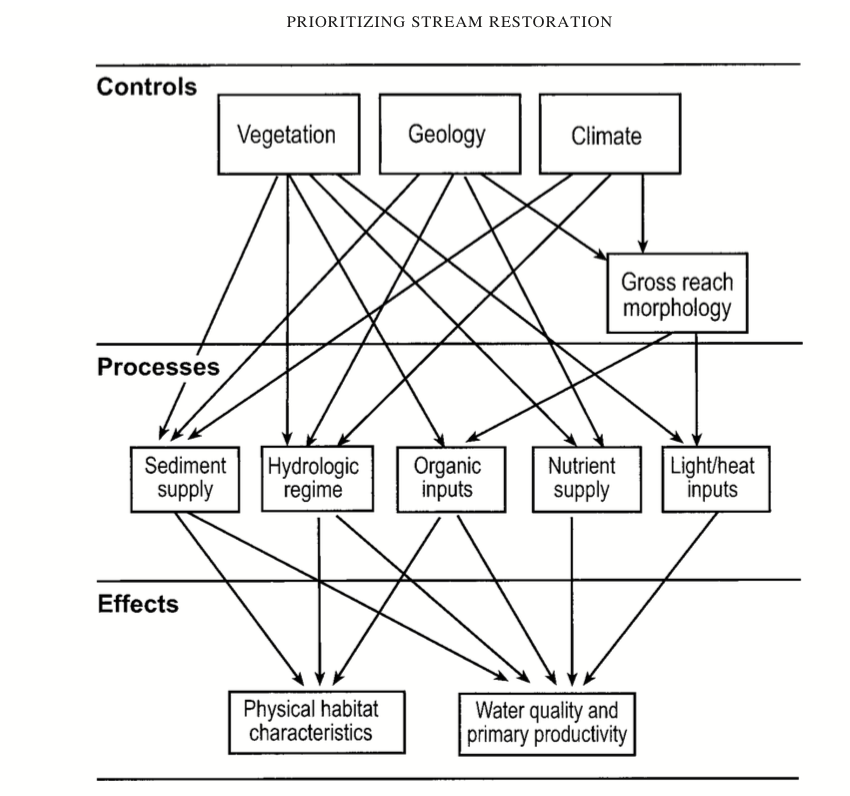